Succinct Graph Structures and Their ApplicationsSpring 2020
Class 4: Routing Schemes
Compact Routing Schemes
A distributed protocol to deliver packets from any node of a network to any other node.

Forward a message from source to destination 
through a chain of intermediate nodes

Each node makes a decision on the next hop
based on the header of the msg and 
its routing-table
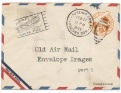 Routing Schemes
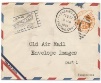 Routing Schemes: Two Extreme Solutions
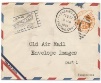 Tables of linear size
Routing Schemes: Two Extreme Solutions
Headers of linear size
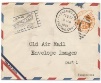 Goal:
Poly-log header size
Sublinear routing tables
Must resort to approx. distances
The Best One Can Hope For* *Under Girth Conjecture
History of Routing Schemes
Outline
Interval Routing [Santoro, Khatib ‘85]
Interval Routing
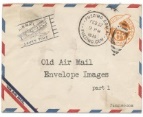 Improved Routing Schemes for Trees [TZ’01]
Heavy-Light Tree Decomposition
Heavy-Light Tree Decomposition
Proof:  simply go to heavy-child on each step
The HL decomposition is given by applying
recursively Thm .1
Heavy-Light Tree Decomposition
Improved Routing Scheme for Trees
Improved Routing Scheme for Trees
From Trees to General Graphs: Tree Covers
From routing on general graphs to routing on trees with stretch
Short Recut of TZ Distance Oracles
A0=A1=A2=
Bunches
p2(v)
v
p1(v)
*Slide taken from
 Uri Zwick presentation
19
Approximate Routing Schemes for General Graphs
Approximate Routing Schemes for General Graphs
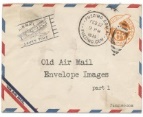 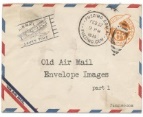 Approximate Routing Schemes for General Graphs